Windows Server Power Management
Stephen Berard
Program ManagerWindows Platform Architecture Team
Key Takeaways
Be a leader in advancing 64-bit computing
Adopt best practices and new tools
Let’s partner on new hardware direction



Understand and make use of power management controls in Windows Server
Agenda
Background
Processor power management
Benefits, overview
Enabling support in Windows Server 2003 
Changes Windows Server code name “Longhorn”
Device power management
Power management features in Windows Server “Longhorn”
Demo
Questions
Server Power ManagementRationale
Increasing density and computing needs in data centers are straining power and cooling capacity
Server power consumption continues to climb
Energy costs are rising
Power generation, consumption has significant environmental impact
Compliance regulation programs targeting server systems
Governmental limits on CO2 emissions
Example Server Power Budget
Processor power management represents the best opportunity today
Source:  Intel Server Products Power Budget Analysis Tool
http://www.intel.com/support/motherboards/server/sb/cs-016976.htm
Processor Power ManagementBenefits
Offers considerable power savings
Negligible impact to server performance, responsiveness
Capable processors are prevalent in the market today
Mature, reliable technology
Significant deployments in mobile, desktop systems
Processor Power ManagementBenefits
No user intervention required
Managed by the operating system
No 3rd party software or firmware may assume control
Balances power savings with CPU utilization
Scale performance state based on workload
Enter processor sleep states when idle (no thread ready to run)
Processor Power ManagementBenefits
Fully supported by Windows
Windows Server 2003
Windows Server code name “Longhorn”
Feature parity with Windows client operating systems
For example, full support for:
Deep idle sleep states
ACPI 2.0, 3.0 processor objects, Notify() events
Power policy for tuning Operating System (OS) target state algorithms
Processor Power ManagementDefinition
Defined in the ACPI specification
Performance states (P-states)
Dynamic voltage and frequency scaling
Throttle states (T-states)
Linear scaling of CPU clock
Power states (C-states)
Idle sleep states
Processor Power ManagementFunctional overview
All processor power states are managed by the operating system at run time
Kernel power manager calculates appropriate target states
Based on processor utilization, Windows power policy, thread scheduler, system heuristics
OS initiates processor state transitions
e.g., scales p-state in response to workloads, or
enters low processor power state when idle
Processor Power ManagementRequirements
Hardware must support PPM capabilities
ACPI namespace must described capabilities and contain processor objects
Windows processor driver required for specific CPU make/model
Most major processors supported in-box
Exception:  AMD K8 on Windows Server 2003
Processor driver available from AMD
Enabling Performance StatesWindows Server 2003
Requires selecting appropriate power policy
Each system power policy includes a processor throttling policy
Determines performance state usage
None – use only the highest performance state
Adaptive – use all performance states based on demand
Constant – use only the lowest performance state
Enabling Performance StatesWindows Server 2003
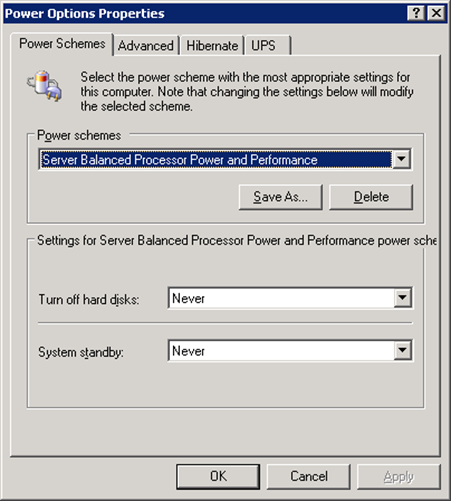 To enable demand-based switching, select:“Server Balanced Power and Performance”
Simple, generally appropriate choice
Enabling Performance StatesWindows Server 2003
Optionally, OEMs or server administrators may create additional power plans
Select processor throttling policy based on desired behavior
User powercfg.exe to view, change processor throttling policy
See Appendix A for details
Processor Power ManagementWindows Server "Longhorn"
Processor performance states are enabled by default
Power policy allows flexible use of performance states
Values for max, min processor speed
Expressed as a percentage of max processor frequency
Windows will choose the nearest available state
Rounding up if necessary
Processor Power ManagementWindows Server "Longhorn"
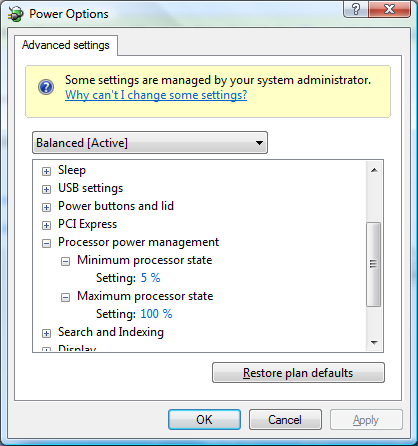 Processor Power ManagementWindows Server "Longhorn"
Power policy will always use “Demand Based Switching” (DBS) between the range defined by max, min frequency
Full range of available states, or
A subset of available states
Will not include linear clock throttle states
Policy may be set to use only one performance state
Max, min, or any intermediate state
Processor Power ManagementWindows Server "Longhorn"
Example:  Processor state power policy
Note:  This is the default policy in Windows Server “Longhorn”
Maximum Processor State
Minimum Processor State
Processor Power ManagementWindows Server "Longhorn"
Example:  Processor state power policy
Using a subset of available states
Can use any contiguous range
Minimum Processor State
Maximum Processor State
Processor Power ManagementWindows Server "Longhorn"
Example:  Processor state power policy
Locking processor at one state
Any available state may be selected
Max, Min Processor State
Processor Power ManagementWindows Server "Longhorn"
Linear clock throttle states
Compared to true performance states, linear states do not save energy 
When performing identical work loads
However, throttle states may be useful for some scenarios
Important to understand power policy manager’s rules for use
Processor Power ManagementWindows Server "Longhorn"
Policy control for use of linear clock throttle states
By default, if performance states are present, throttle states are not enabled
Kernel power manager will not choose a state below the lowest performance state
If no performance states are present, throttle states will be used, but statically – no DBS
Only Maximum Processor State policy value used
To allow throttle states, see Appendix B
Processor Power ManagementWindows Server "Longhorn"
The kernel power manager will never use “Demand Based Switching” (DBS) with linear throttle states
However, these states may be used statically
When enabled
Default setting is disabled
Power policy applies Maximum Processor State value, ignores Minimum
Processor Power ManagementWindows Server "Longhorn"
Default use of linear throttle states
DBS Allowed
No DBS Allowed
Processor Power ManagementWindows Server “Longhorn”
Processor power policy includes additional parameters
Influence how kernel power manager chooses target state
Allow OEMs to fine-tune platform behavior
Accommodate differences in hardware implementations
Optimize balance of performance versus power savings
Processor Power ManagementTools and support
OS utilization of processor power management can be observed in Windows Performance Monitor
Power test utility provided in the Windows Driver Kit (WDK)
pwrtest.exe
Lists platform power management capabilities discovered by operating system
Logs use of performance, throttle, idle states
Processor Power ManagementPerformance state utilization
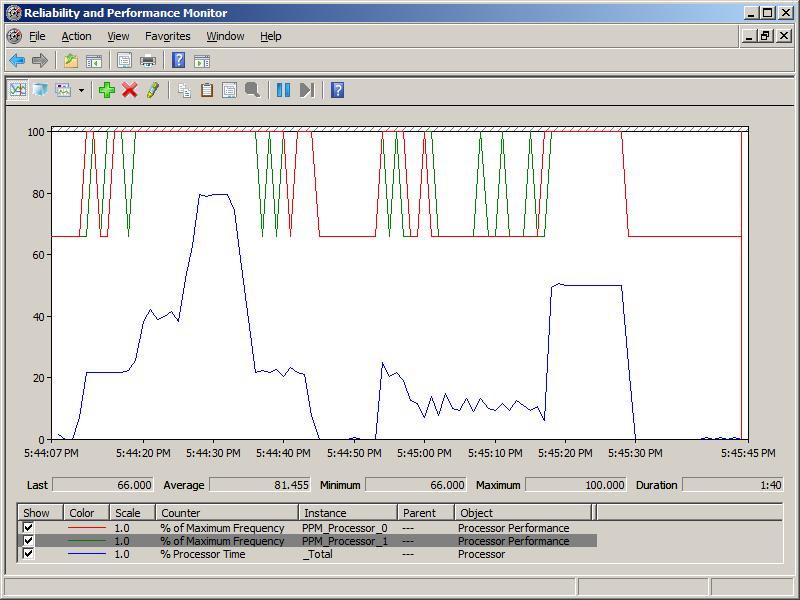 Processor Power ManagementProcessor throttling applied via policy
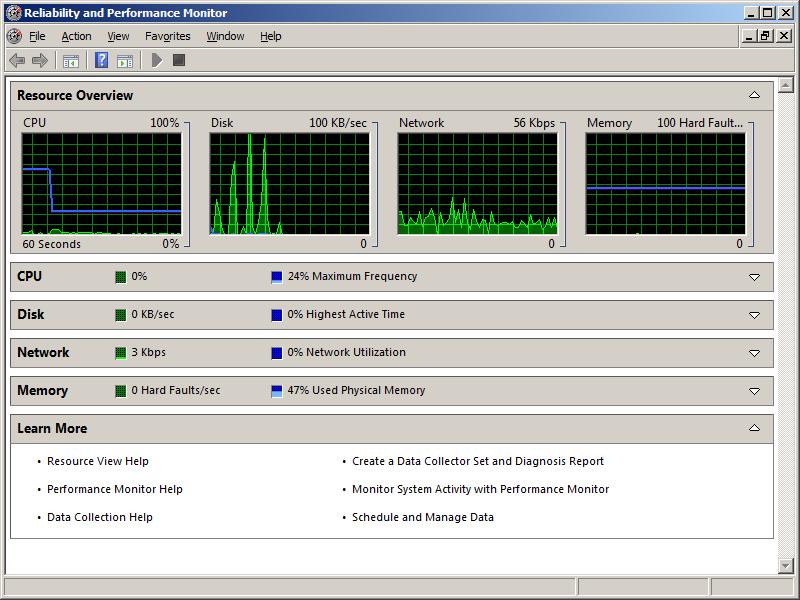 Processor Power ManagementPerformance idle state utilization
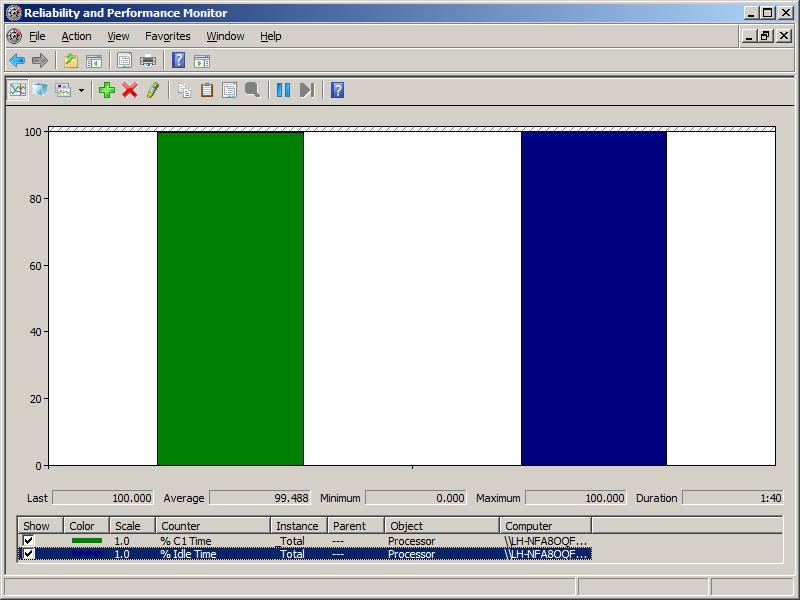 Processor Power ManagementPwrtest.exe listing power capabilities
C:\Program Files\Microsoft PwrTest>pwrtest /info:ppm

InstanceName: ACPI\GenuineIntel_-_Intel64_Family_6_Model_15\_1_0

Processor Performance States
  PerfStates:
    Max Transition Latency:  10 us
    Number of States:        10

    State  Speed (Mhz)    Type
    -----  ------------   ----
      0     2394 (100%)   Performance
      1     1596 ( 66%)   Performance
      2     1596 ( 66%)   Throttle
      3     1388 ( 57%)   Throttle
      4     1197 ( 50%)   Throttle
      5      989 ( 41%)   Throttle
      6      798 ( 33%)   Throttle
      7      590 ( 24%)   Throttle
      8      399 ( 16%)   Throttle
      9      191 (  7%)   Throttle
Device Power ManagementWindows Server "Longhorn"
Support for Active State Power Management (ASPM)
In-box power policy for ASPM state
Requires OS control of PCI Express features
See white paper for details
Device Power ManagementWindows Server "Longhorn"
Extensible power policy infrastructure
Allows easy incorporation of power management-enabled devices
Device power settings integrate with Windows system power policy
Device power settings can appear in Advanced power UI
Rich notification support
Device Power ManagementWindows Server "Longhorn"
Extensible power policy infrastructure
Allows for true OEM power management innovation and value
Examples
Chipset power management
Network adapter power management
Server Optimized Power PlansWindows Server “Longhorn”
All power plans are defined appropriately for server roles
Idle timers are disabled 
Standby, Hibernate, hard disk
Power button actions
Sleep button action is set to Do Nothing
System power button set to Shutdown
Display timeouts remain enabled
Power Management SupportWindows Server “Longhorn”
Enables maximum energy savings
New, simplified configuration model
Group Policy control over all power settings
Rich command line interface
Extensive diagnostic and tracing support
Call To Action
Enable processor power management
In OEM server designs
In datacenter server deployments
Leverage Windows Server Longhorn’s extensible power management capabilities
Provide additional OEM value with power management enabled devices
Additional Resources
Web Resources
Microsoft power management white papers: http://www.microsoft.com/whdc/system/pnppwr/powermgmt/default.mspx
PCI Express Active State Power Management  in Windowshttp://www.microsoft.com/whdc/system/bus/PCI/aspm.mspx
ACPI specification:  http://www.acpi.info
Related Sessions
SYS-C315 Tuning Processor Power Management
SYS-C316 How to Power Optimize your Windows Platform
For processor power management questions, contact Microsoft at:

For general power questions, contact Microsoft at:
Procpwr @ microsoft.com
Onnow @ microsoft.com
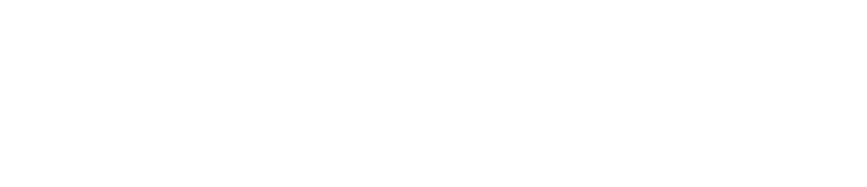 © 2007 Microsoft Corporation. All rights reserved. Microsoft, Windows, Windows Vista and other product names are or may be registered trademarks and/or trademarks in the U.S. and/or other countries.
The information herein is for informational purposes only and represents the current view of Microsoft Corporation as of the date of this presentation.  Because Microsoft must respond to changing market conditions, it should not be interpreted to be a commitment on the part of Microsoft, and Microsoft cannot guarantee the accuracy of any information provided after the date of this presentation.  MICROSOFT MAKES NO WARRANTIES, EXPRESS, IMPLIED OR STATUTORY, AS TO THE INFORMATION IN THIS PRESENTATION.
Appendix AWindows Server 2003:  Using powercfg.exe
Viewing the processor throttling policy
C:\>powercfg /query "Server Balanced Processor Power and Performance"

Field Description          Value
-----------------          -----
Name                       Server Balanced Processor Power and Performance
Numerical ID               4
Turn off monitor (AC)      Not Supported
Turn off monitor (DC)      Not Supported
Turn off hard disks (AC)   Never
Turn off hard disks (DC)   After 15 mins
System standby (AC)        Never
System standby (DC)        After 5 mins
System hibernates (AC)     Never
System hibernates (DC)     Never
Processor Throttle (AC)    ADAPTIVE
Processor Throttle (DC)    ADAPTIVE
Appendix AWindows Server 2003:  Using powercfg.exe
Changing the processor throttling policy
C:\>powercfg /change 4 /processor-throttle-ac constant /n

C:\>powercfg /query "Server Balanced Processor Power and Performance"

Field Description          Value
-----------------          -----
Name                       Server Balanced Processor Power and Performance
Numerical ID               4
Turn off monitor (AC)      Not Supported
Turn off monitor (DC)      Not Supported
Turn off hard disks (AC)   Never
Turn off hard disks (DC)   After 15 mins
System standby (AC)        Never
System standby (DC)        After 5 mins
System hibernates (AC)     Never
System hibernates (DC)     Never
Processor Throttle (AC)    CONSTANT
Processor Throttle (DC)    ADAPTIVE
Appendix BWindows Server “Longhorn”
Enabling throttle states when p-states are present
Controlled by power policy
This value is hidden by default
Not shown in user interface
User powercfg.exe to view, change setting
Appendix BWindows Server “Longhorn”
View the current Allow Throttle States policy
Copy the policy GUID for use with subsequent commands
C:\>powercfg /qh scheme_current sub_processor

C:\Users\Administrator>powercfg -qh scheme_current sub_processor
Power Scheme GUID: 381b4222-f694-41f0-9685-ff5bb260df2e  (Balanced)
  Subgroup GUID: 54533251-82be-4824-96c1-47b60b740d00  (Processor power management)
    Power Setting GUID: 3b04d4fd-1cc7-4f23-ab1c-d1337819c4bb  (Allow Throttle States)
      Possible Setting Index: 000
      Possible Setting Friendly Name: Off
      Possible Setting Index: 001
      Possible Setting Friendly Name: On
    Current AC Power Setting Index: 0x00000000
    Current DC Power Setting Index: 0x00000000
Appendix BWindows Server “Longhorn”
Change the Allow Throttle States policy value
Set this policy value to 1 to enable
powercfg -setacvalueindex scheme_current sub_processor 
	3b04d4fd-1cc7-4f23-ab1c-d1337819c4bb 1
Appendix BWindows Server "Longhorn"
Verify the change
powercfg -qh scheme_current sub_processor
Power Scheme GUID: 381b4222-f694-41f0-9685-ff5bb260df2e  (Balanced)
  Subgroup GUID: 54533251-82be-4824-96c1-47b60b740d00  (Processor power management)
    Power Setting GUID: 3b04d4fd-1cc7-4f23-ab1c-d1337819c4bb  (Allow Throttle States)
      Possible Setting Index: 000
      Possible Setting Friendly Name: Off
      Possible Setting Index: 001
      Possible Setting Friendly Name: On
    Current AC Power Setting Index: 0x00000001
    Current DC Power Setting Index: 0x00000000
Apply the new policy to the running system
powercfg -setactive scheme_current